NETWORK AUTOMATION AND ITS IMPLEMENTATION THROUGH PYTHON
PREPARED BY : ROHAN ABBAS
INSTRUCTOR:  PROFESSOR SASHA SHKREBETS
COURSE: SOFTWARE DEFINED NETWORKS (2nd SEMESTER)
In this presentation, we will discuss…
Network Management.
  Its difficulties.
  Network Automation.
  Why do we need it ?
  Use of PYTHON in network automation.
  Top network automation libraries in PYTHON.
   Working with TELNETlib.
Basic Concepts of Network Management and O&M
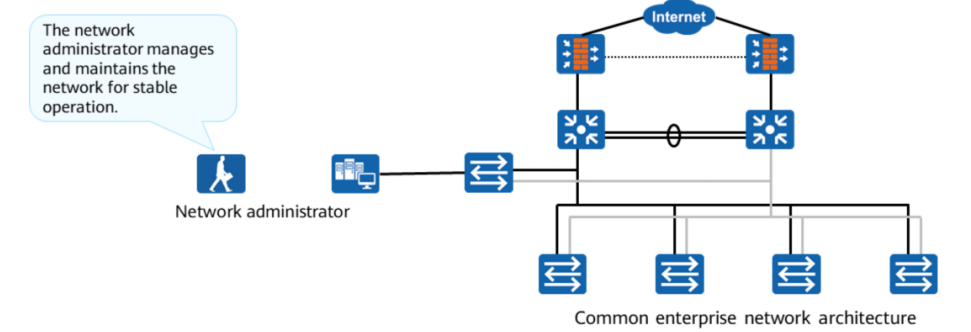 Basic Network Management Functions
Difficulties in Conventional Network O&M
Conventional network O&M requires network engineers to manually log in to the network devices, query and execute configuration commands, and filter command output.

This highly human-dependent working mode is time-consuming, inefficient, and difficult to audit.
Network Automation
Network automation is the process of using software to automate network and security provisioning and management in order to continuously maximize network efficiency and functionality.
Why we need it ?
ELIMINATE MANUAL TASKS
BUILD A RELIABLE NETWORK
ANALYZE AND RESOLVE ISSUES
MAKE CHANGES FASTER
GAIN NETWORK VISIBILITY
ACCELERATE SERVICE DELIVERY
STANDARIZE PROCESSES WITH TEMPLATES
PYTHON
EXAMPLE
INTERPRETED PROGRAMMING LANGUAGE

SCRIPTING LANGUAGE

COMPILES AT RUNTIME (LINE BY LINE)

MOST POPULAR IN NETWORK AUTOMATION

EASY SYNTAX

ADAPTOED BY CISCO AS LANGUAGE OF CHOICE

SUPPORTS OOP AS WELL
PYTHON
EASY SYNTAX
CAN BE WRITTEN IN ANY TEXT EDITOR AS WELL AS IDE

DESIGNED FOR READIBILITY

USES NEW LINES FOR COMMAND ENDING

NO HARD AND FAST SYSTAX RULES

RELIES ON INDENTATION

USES WHITESPACES TO DEFINE SCOPES SUCH AS FUNCTIONS AND CLASSES
TOP PYTHON LIBRARIES FOR NETWORK AUTOMATION
TELNETlib
PYTHON CONNECTION EXAMPLE
TELNET.telnet

TELNET.read_until

TELNET.write

TELNET.read_all()
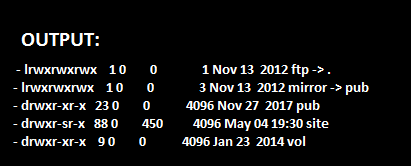 THANK YOU